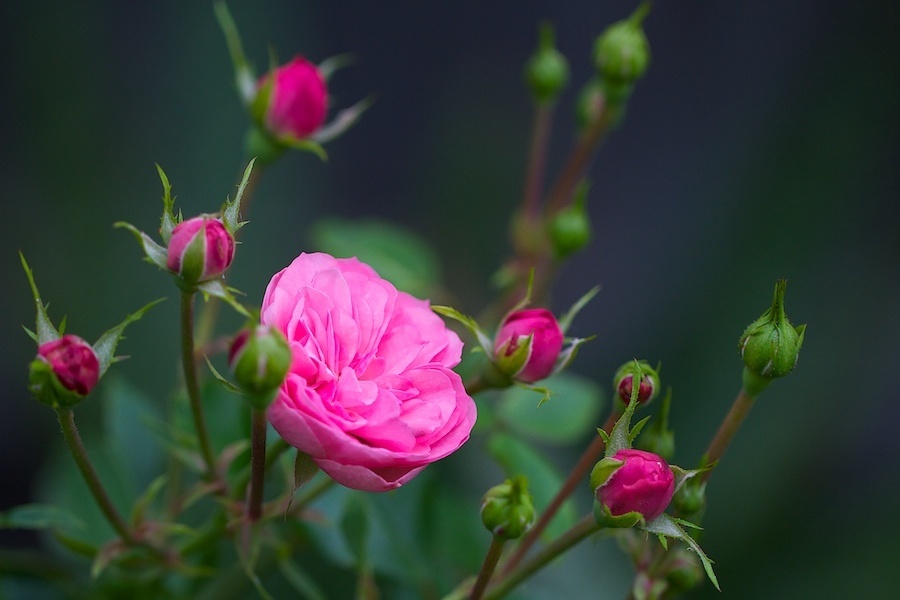 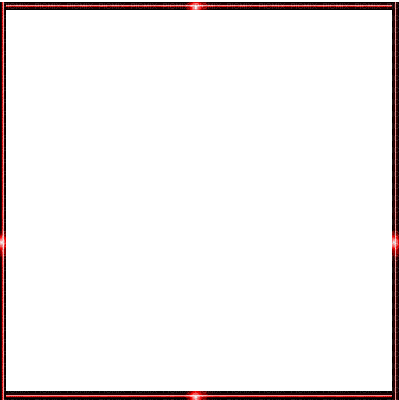 স্বাগতম
Md.Abdullah Al Muttalib
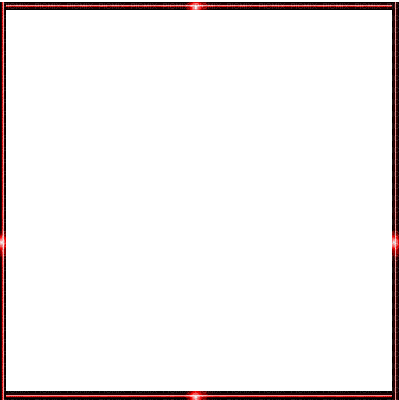 পরিচিতি
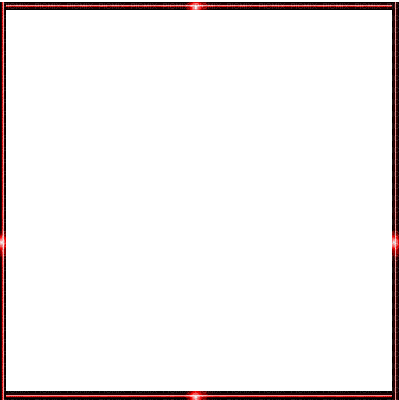 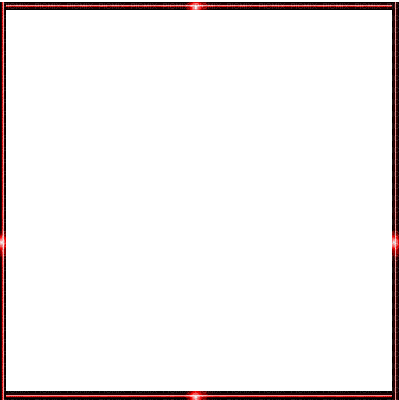 শিক্ষক পরিচিতি
পাঠ পরিচিতি
বিষয়ঃবিজ্ঞান 
শেণীঃচতুর্থ 
পাঠঃ মাটি 
পাঠ্যাংশঃমানুষ....ক্ষয় রোধ করা যায়।    
তারিখঃ২৬/১/২০২১
মোঃআব্দুল্লাহ আল মোত্তালিব
সহকারি শিক্ষক
ঘোড়দৌড় সরঃ প্রাঃ বিদ্যালয় 
শেরপুর,বগুড়া
01723083456
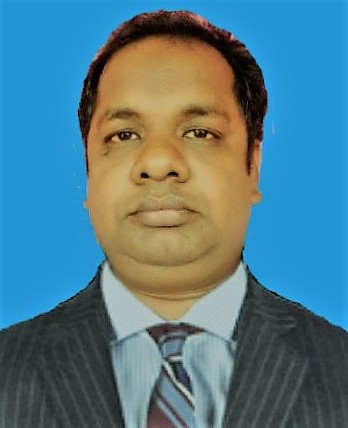 মোঃ আব্দুল্লাহ আল মোত্তালিব
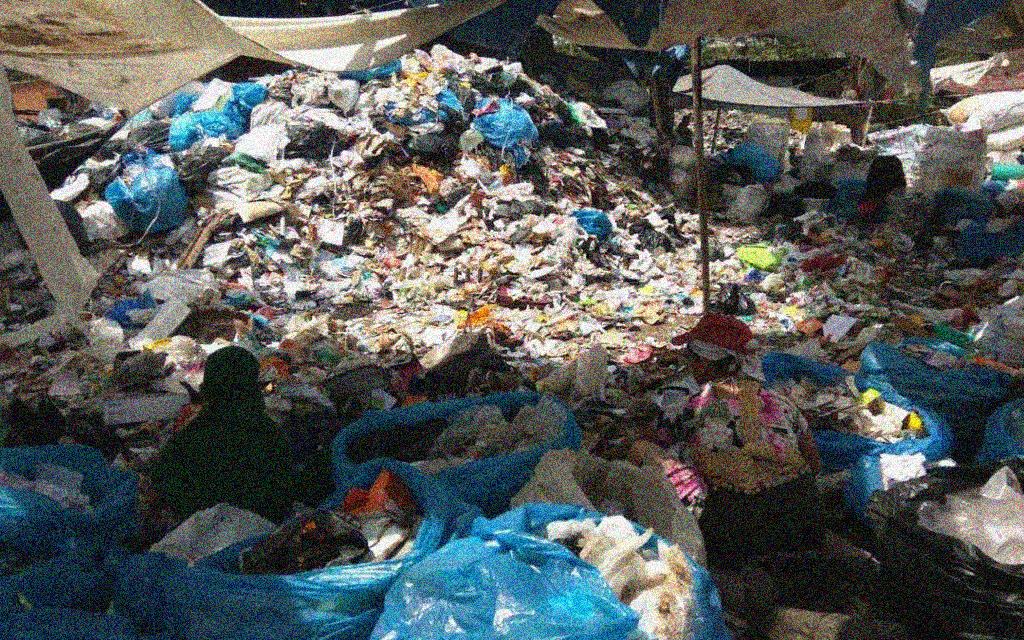 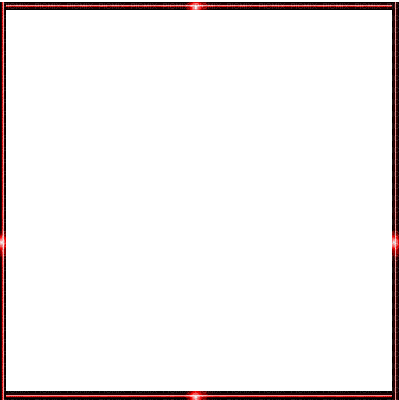 Md.Abdullah Al Muttalib
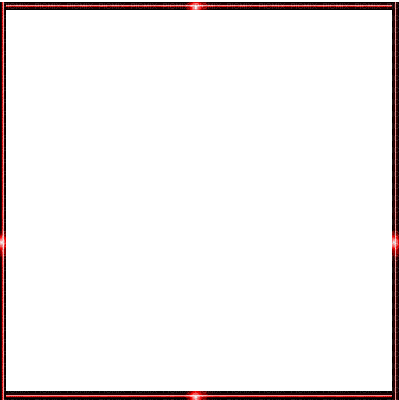 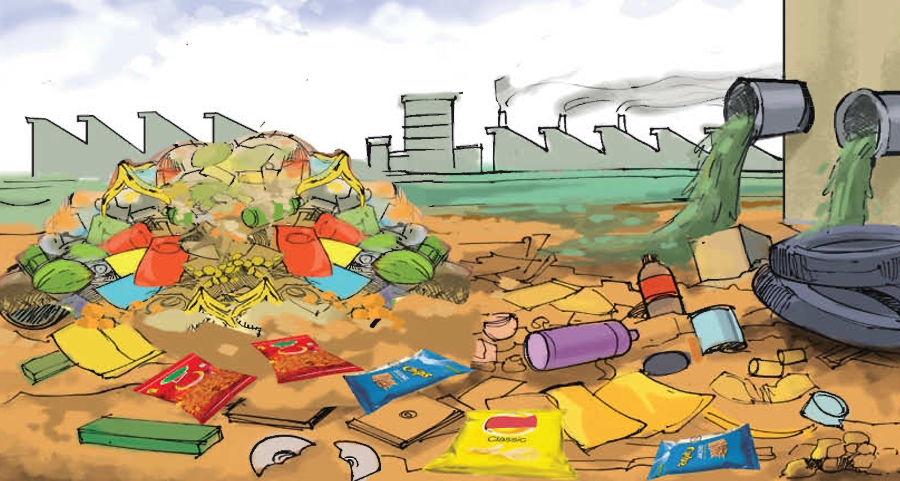 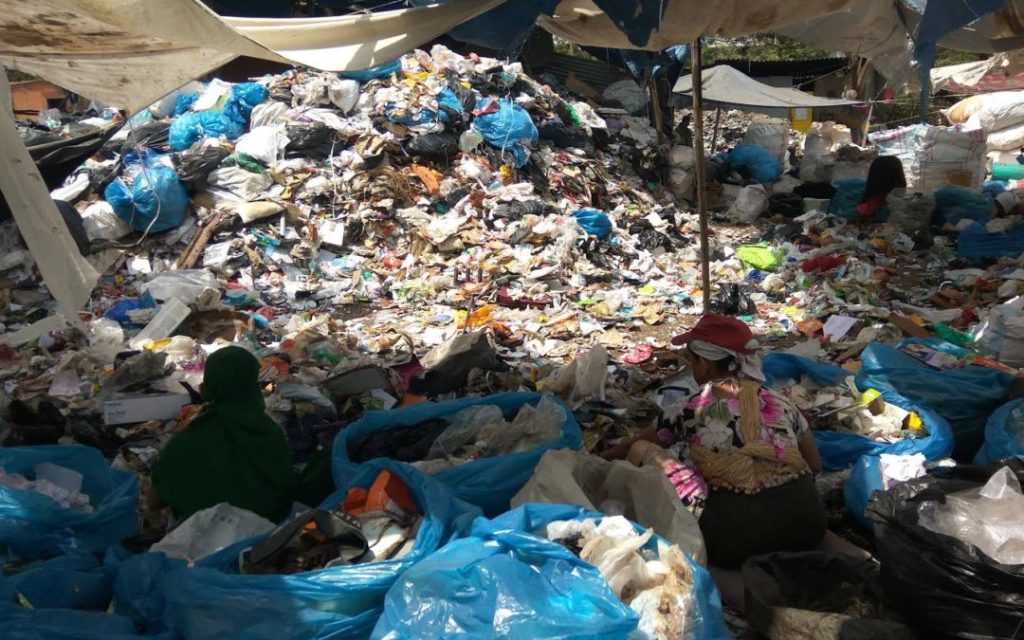 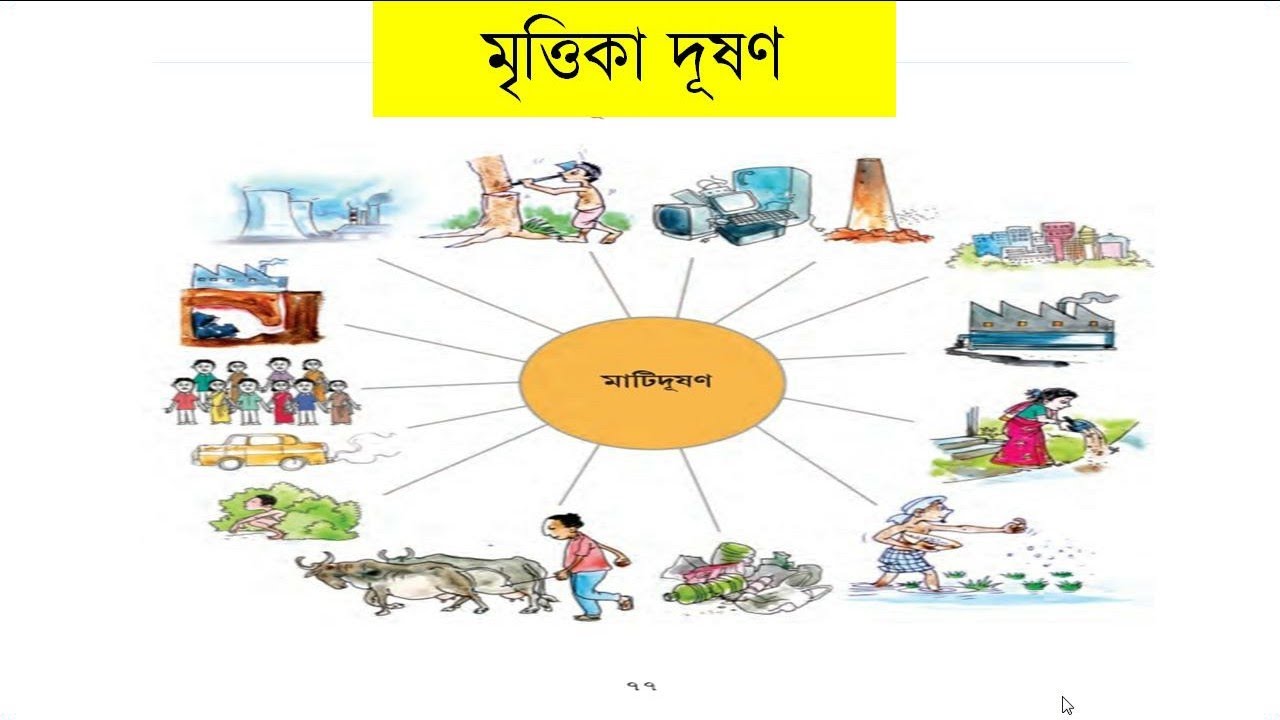 এসো ছবি দেখি
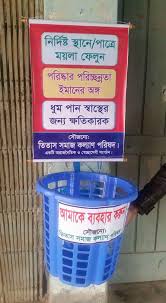 ছবিতে তোমরা কী কী দেখলে?
কী কী কারণে মাটি দূষিত হয়?
Md.Abdullah Al Muttalib
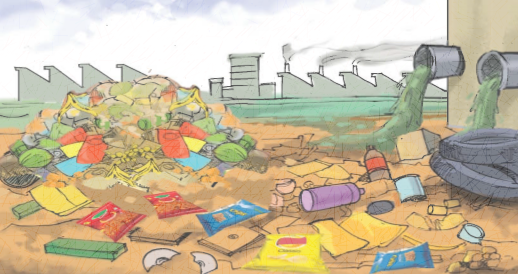 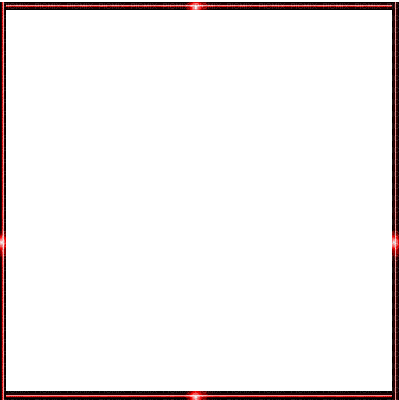 আজকের পাঠ
মাটি 
(মাটি দূষণ)
Md.Abdullah Al Muttalib
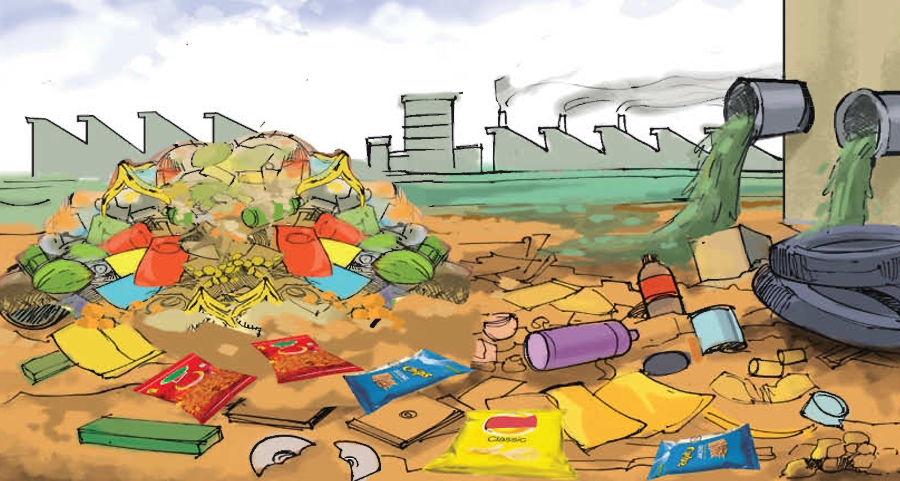 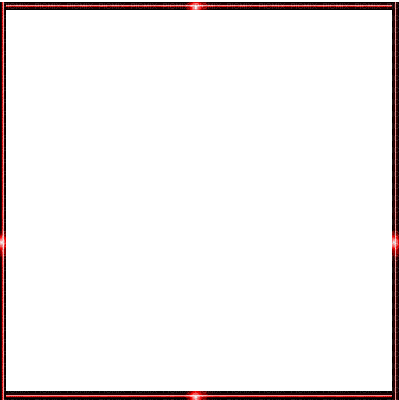 মাটি দূষিত
মানুষ প্রত্যক্ষ বা পরোক্ষভাবে বিভিন্ন ক্ষতিকর পদার্থ মাটিতে ফেলে মাটি দূষিত করে থাকে।
Md.Abdullah Al Muttalib
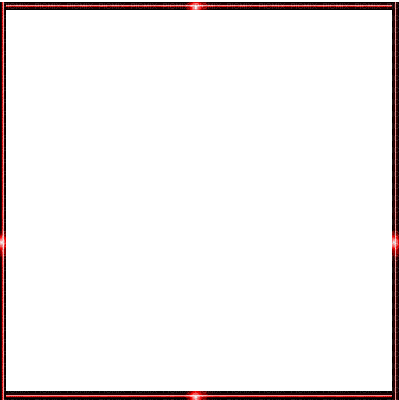 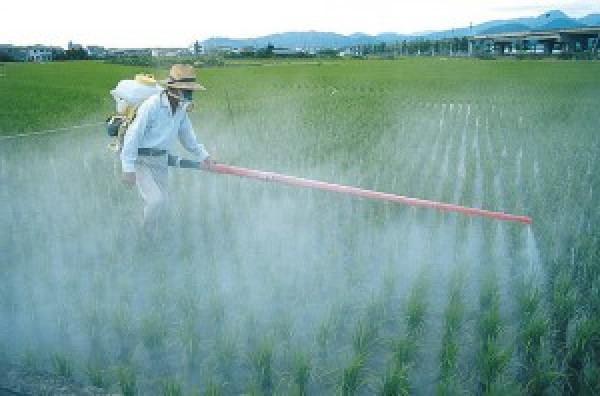 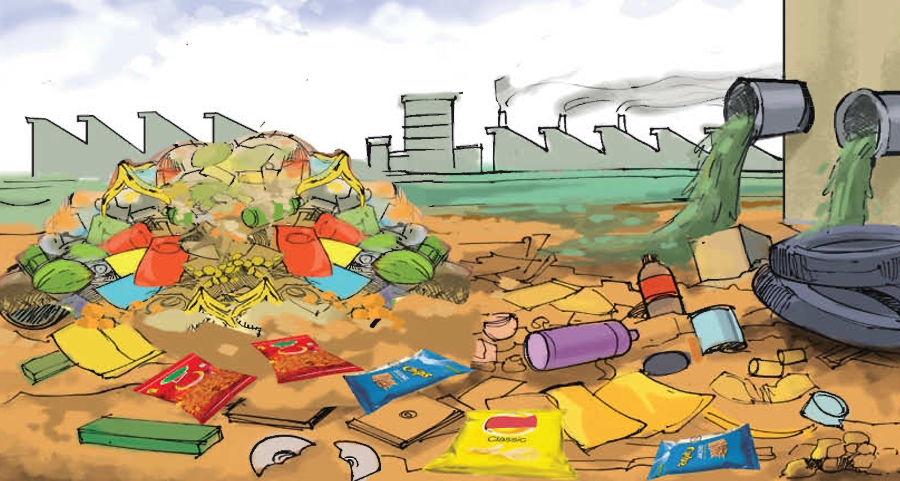 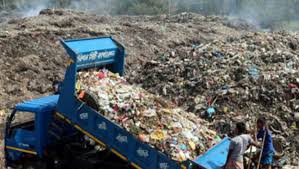 মাটি দূষণের
কারণসমূহ
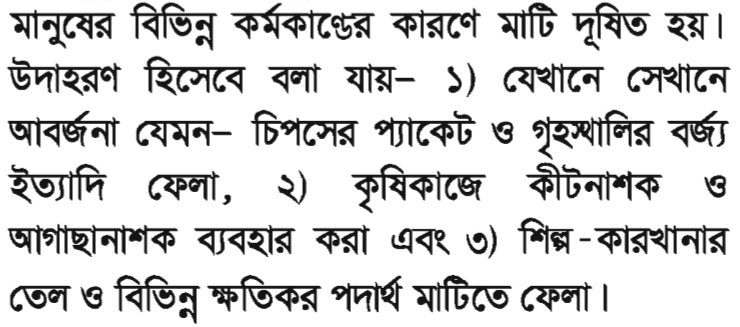 Md.Abdullah Al Muttalib
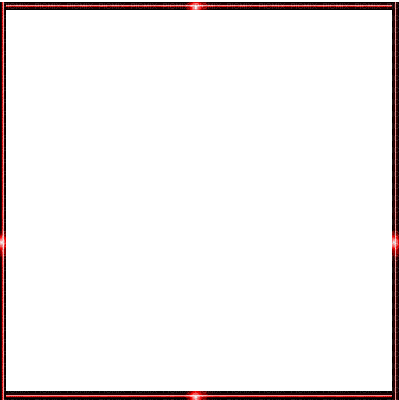 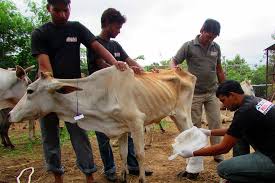 মাটি দূষণের ফলাফল
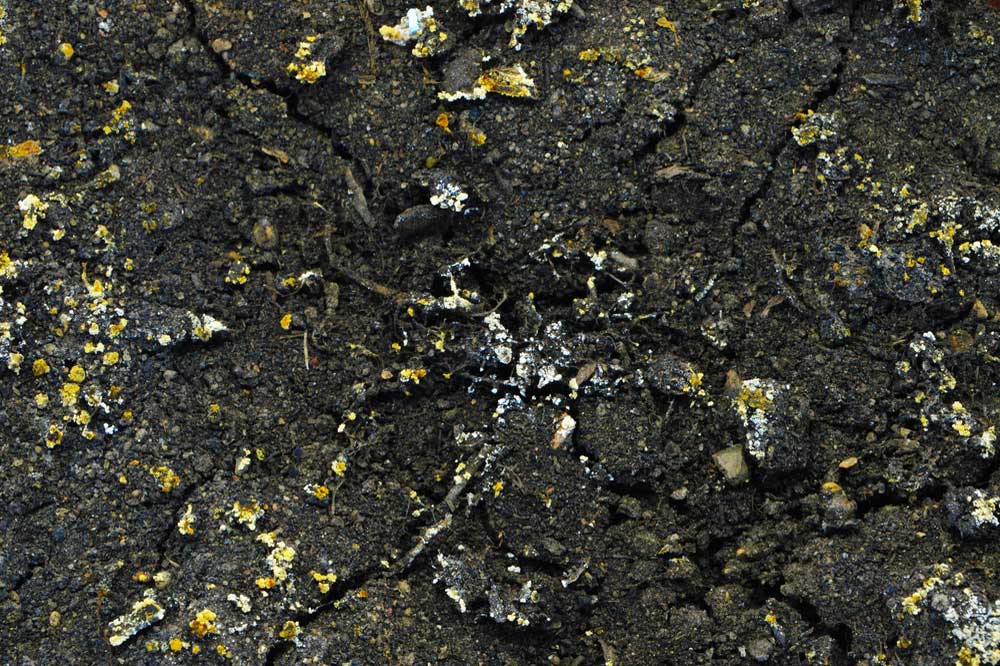 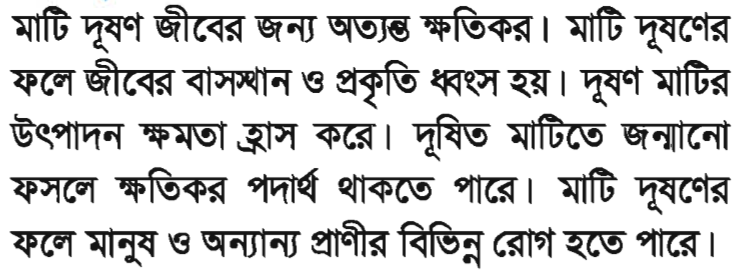 Md.Abdullah Al Muttalib
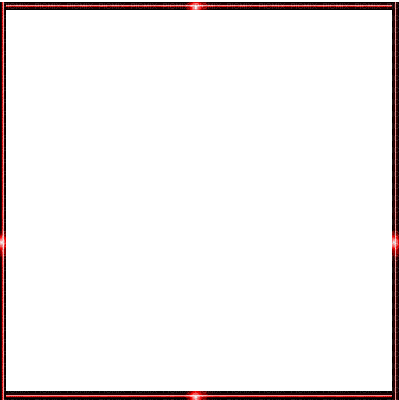 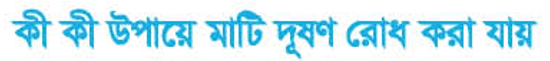 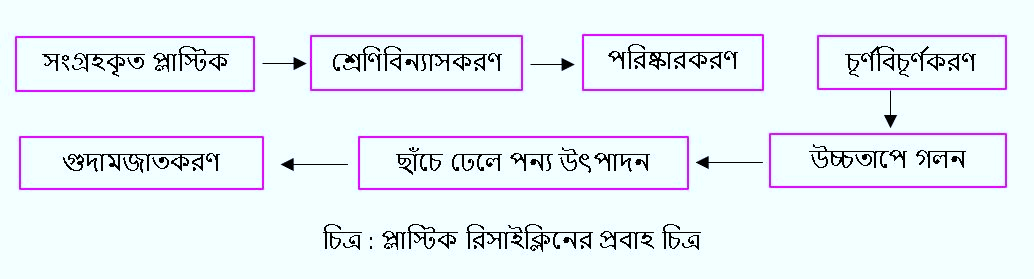 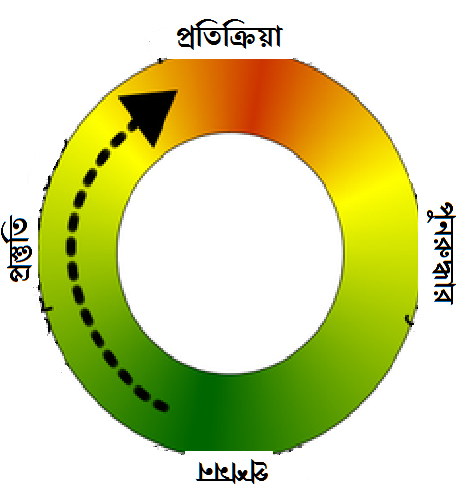 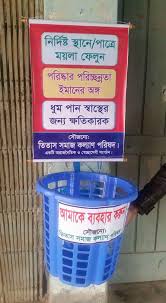 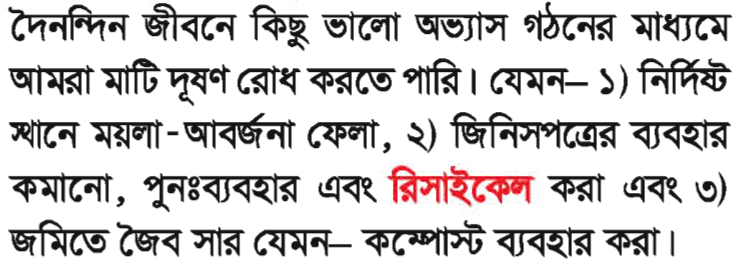 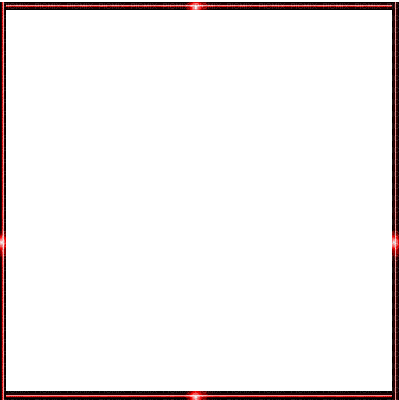 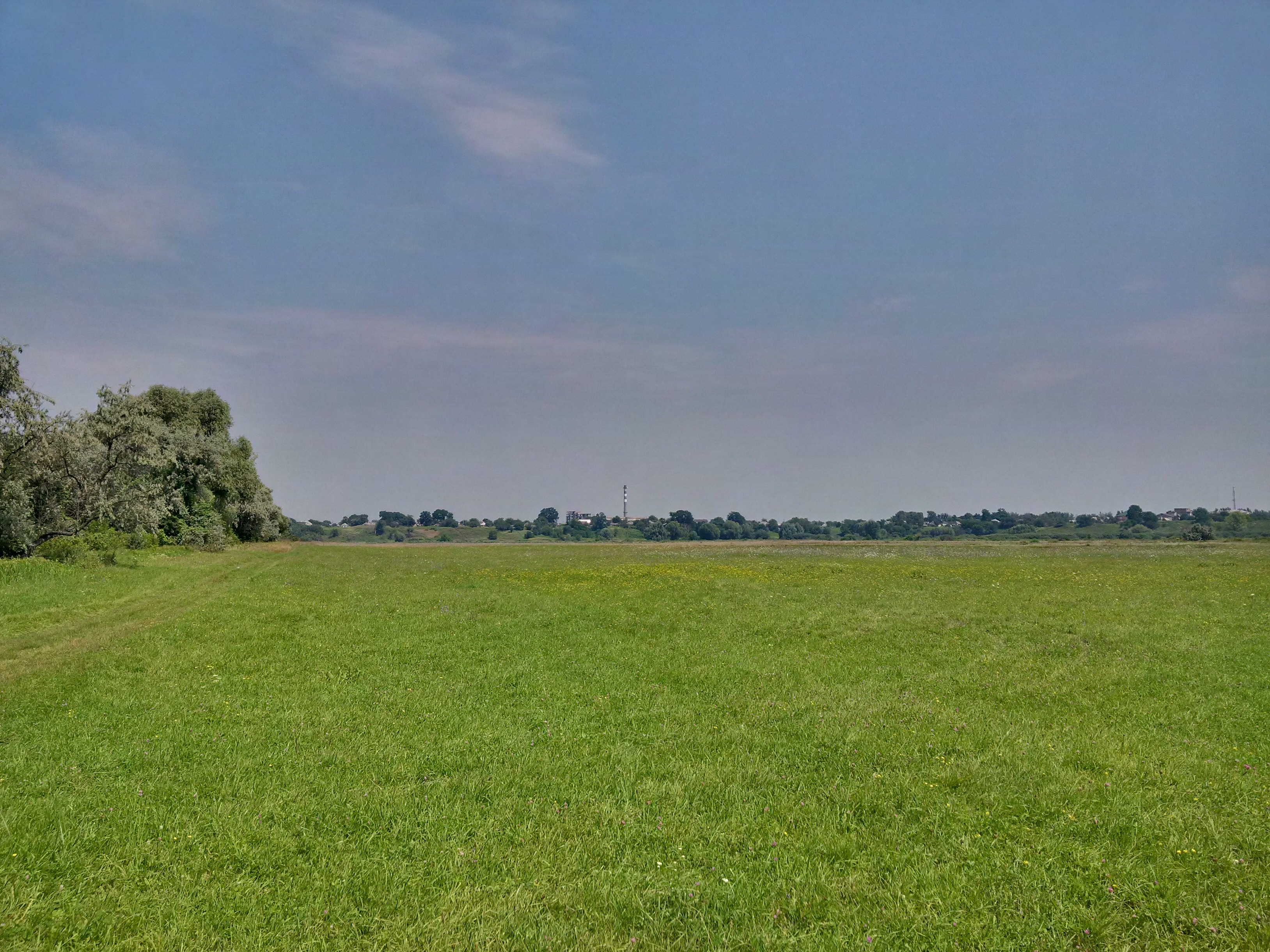 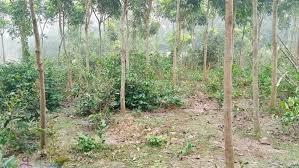 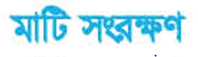 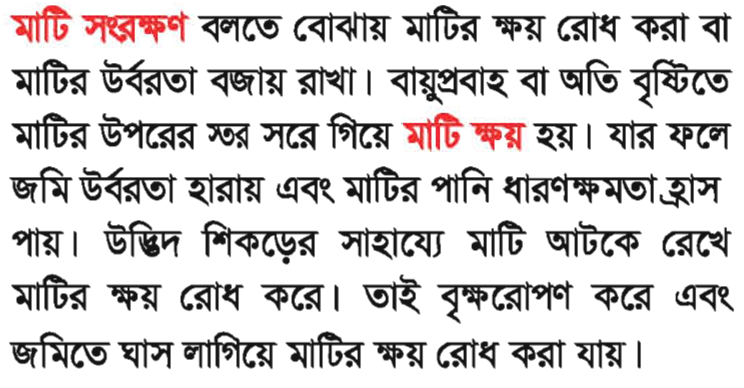 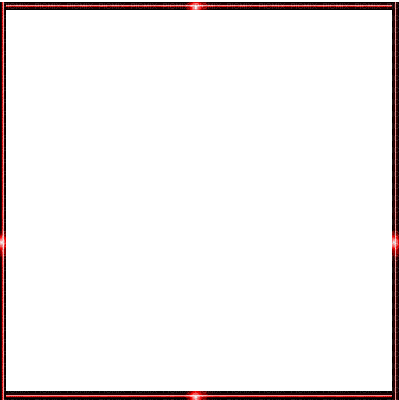 দলীয় কাজ
নিচে দেখানো ছকের মতো খাতায় একটি ছক তৈরি কর। এবং দলীয়ভাবে পূরণ কর।
মাটি দূষণের কারণ
যেখানে সেখানে বর্জ্য ফেলা
কীটনাশক ব্যবহার
অজৈব সার ব্যবহার
রাসায়নিক পদার্থ
Md.Abdullah Al Muttalib
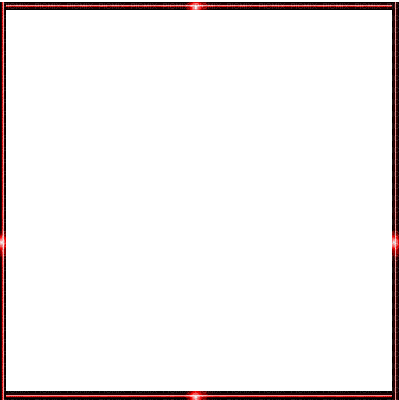 বই সংযোগ
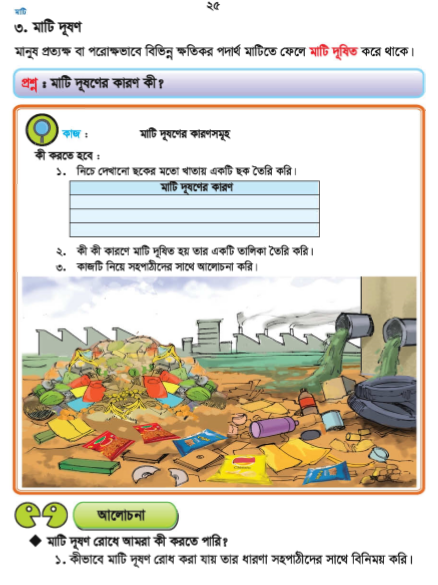 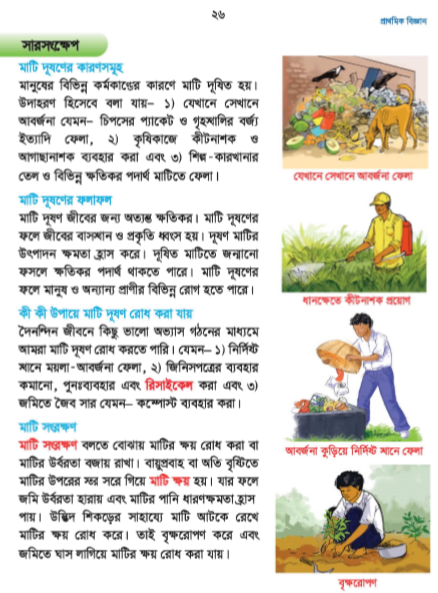 বই থেকে ২৫,২৬  পৃষ্ঠা দেখ
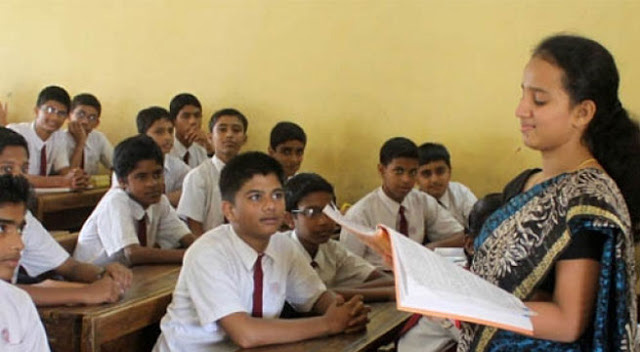 Md.Abdullah Al Muttalib
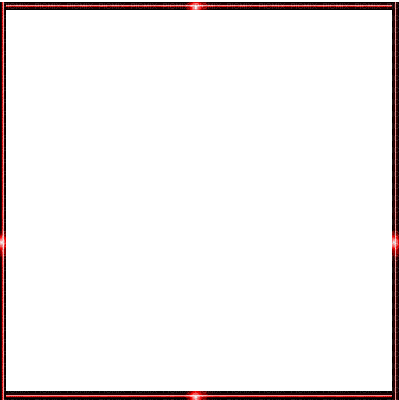 সারসংক্ষেপ
মাটি দূষণের কারণ
যেখানে সেখানে আবর্জনা ফেলা।
       চিপসের প্যাকেট, বর্জ্য ইত্যাদি 
২) কৃষিকাজে রাসায়নিক ব্যবহার 
        কীটনাশক,অজৈব সার ইত্যাদি 
৩) ক্ষতিকর পদার্থের নিঃসরণ 
         তেল,রাসায়নিক পদার্থ, বজ্য
Md.Abdullah Al Muttalib
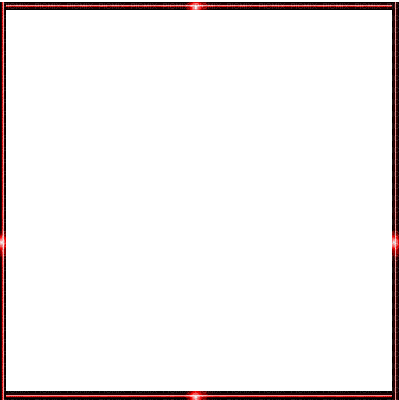 মূল্যায়ন
প্রশ্নের উত্তর লেখ।
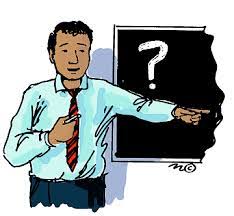 ১।কী কী করণে মাটি দূষিত হয়?
২।মাটি সংরক্ষণ বলতে কী বোঝ?
Md.Abdullah Al Muttalib
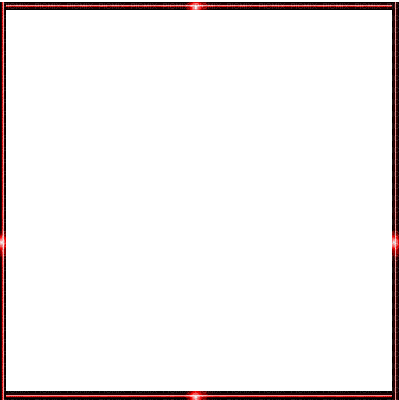 বাড়ির কাজ
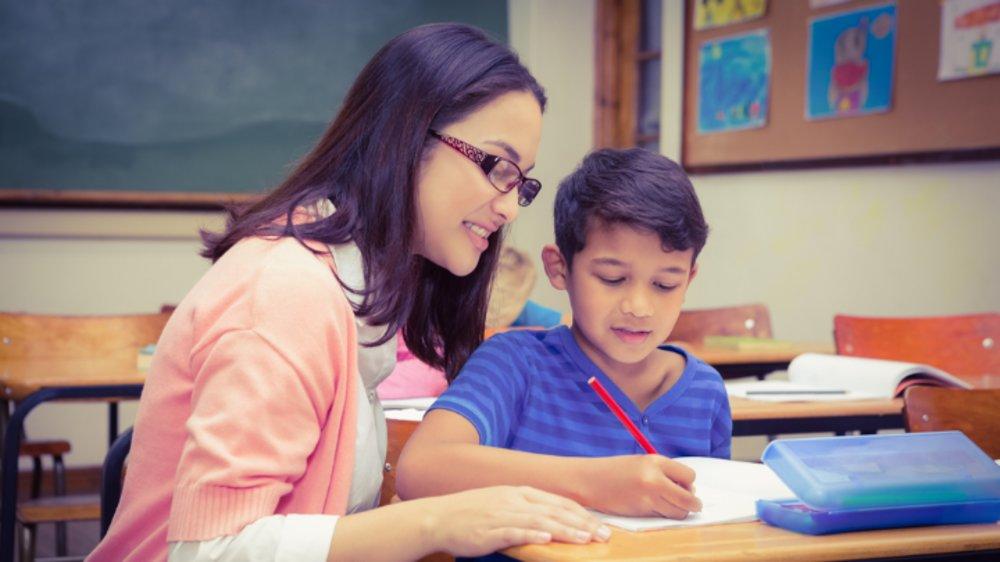 প্রশ্নের উত্তর লেখ?
মাটি দূষণের কারণ ও ফলাফল কী?
মাটি ক্ষয়ের ফলে কী হয়?
মোঃ আব্দুল্লাহ আল মোত্তালিব
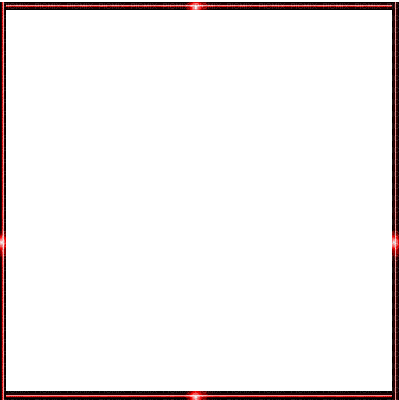 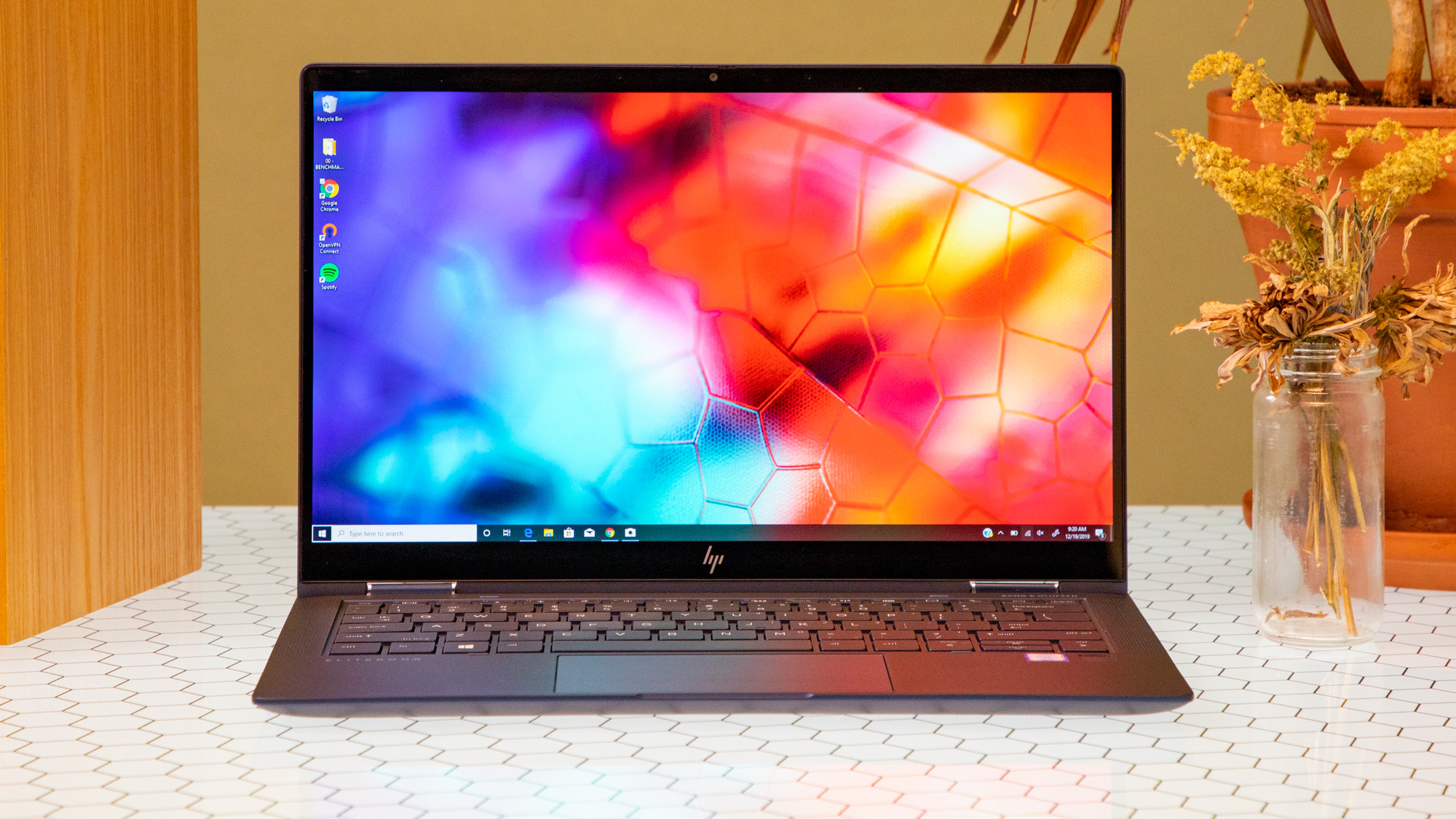 সবাইকে ধন্যবাদ
Md.Abdullah Al Muttalib